Language in exams
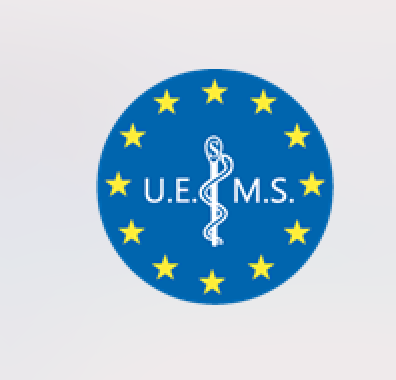 Dr Morné Wolmarans
Norfolk & Norwich University Hospital , Norwich, U. K.
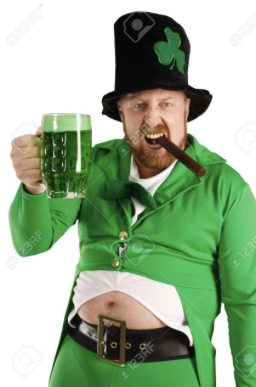 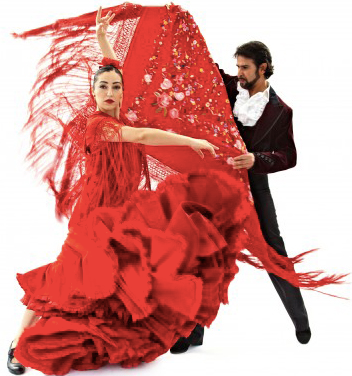 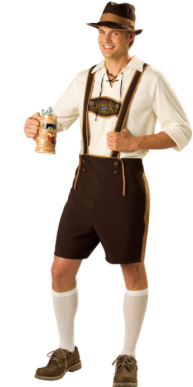 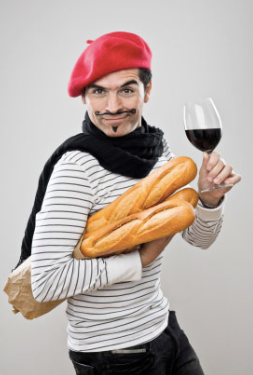 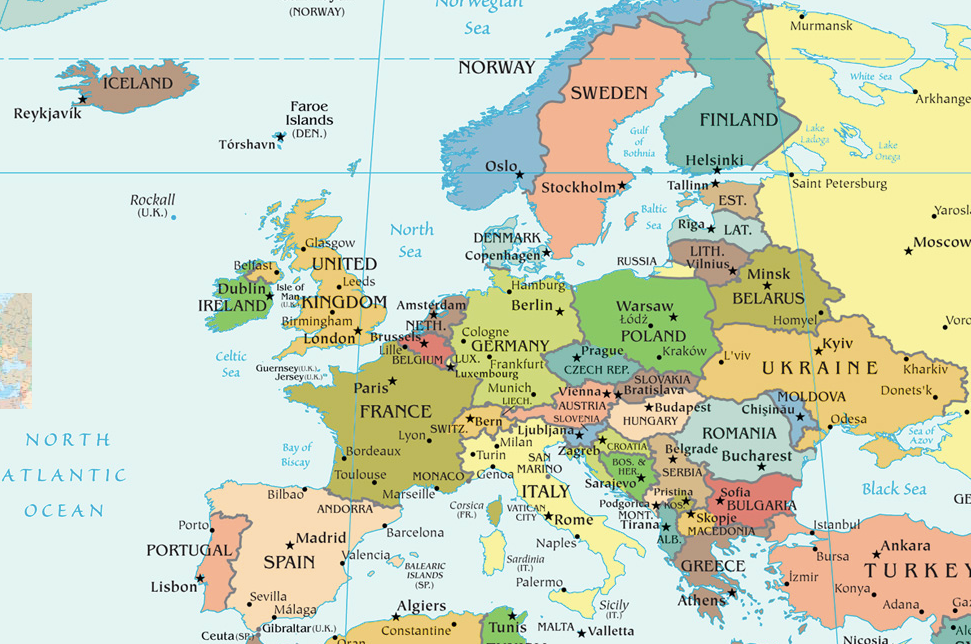 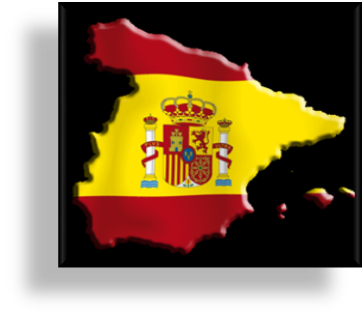 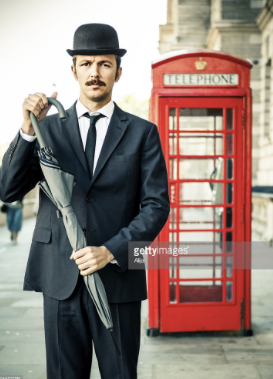 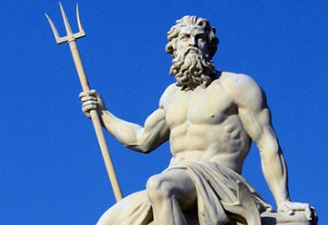 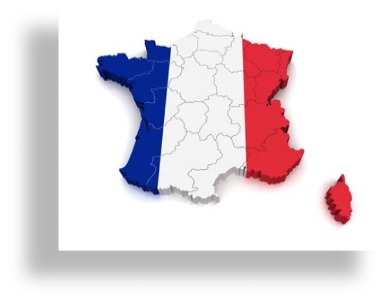 Candidates
Multilingual Environment: European countries often have multiple official languages, which can pose challenges in standardizing medical education across borders.
	Language Proficiency Requirements: Some medical programs or institutions might require proficiency in the local language, creating barriers for non-native speakers.
	Lack of Translated Resources: Educational materials, textbooks, and resources might not be available in all languages, limiting accessibility for students who don’t speak the primary language.
Candidates
Communication in Clinical Settings: In clinical rotations or internships, language barriers can impede effective communication between medical staff, patients, and students, impacting the quality of care and learning.
	Diversity of Students: In a diverse student body where multiple languages are spoken, it might be challenging to ensure effective communication among peers, hindering collaborative learning.
	Accreditation and Licensing: Language proficiency requirements for obtaining medical licenses or certifications might vary across European countries, leading to obstacles for professionals trained in different languages.
	Cultural Sensitivity and Language: Understanding cultural nuances related to language is crucial in healthcare. Language barriers can exacerbate misunderstandings and hinder culturally sensitive care delivery.
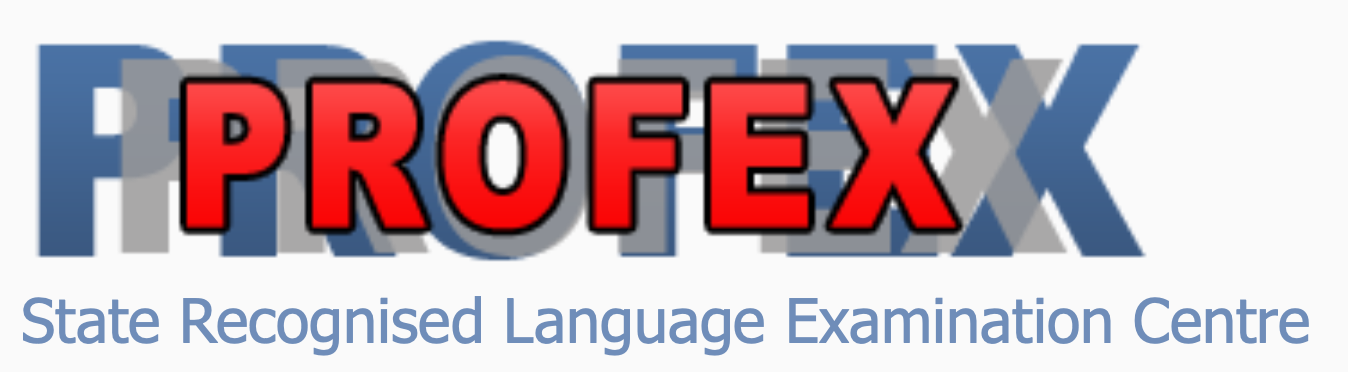 Exams:
English the most common language
Influx of non-European candidates with English
European medical practitioners demands
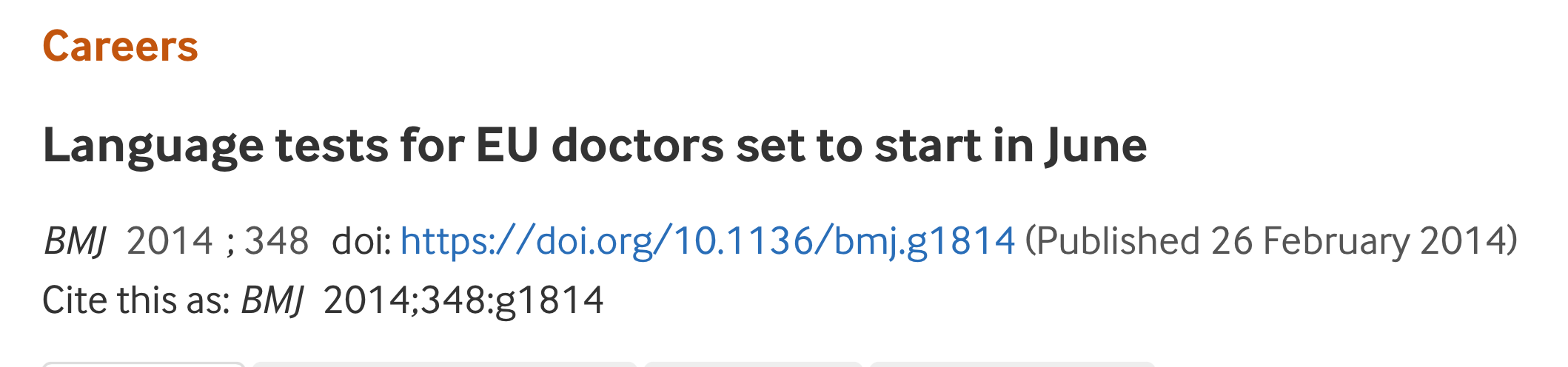 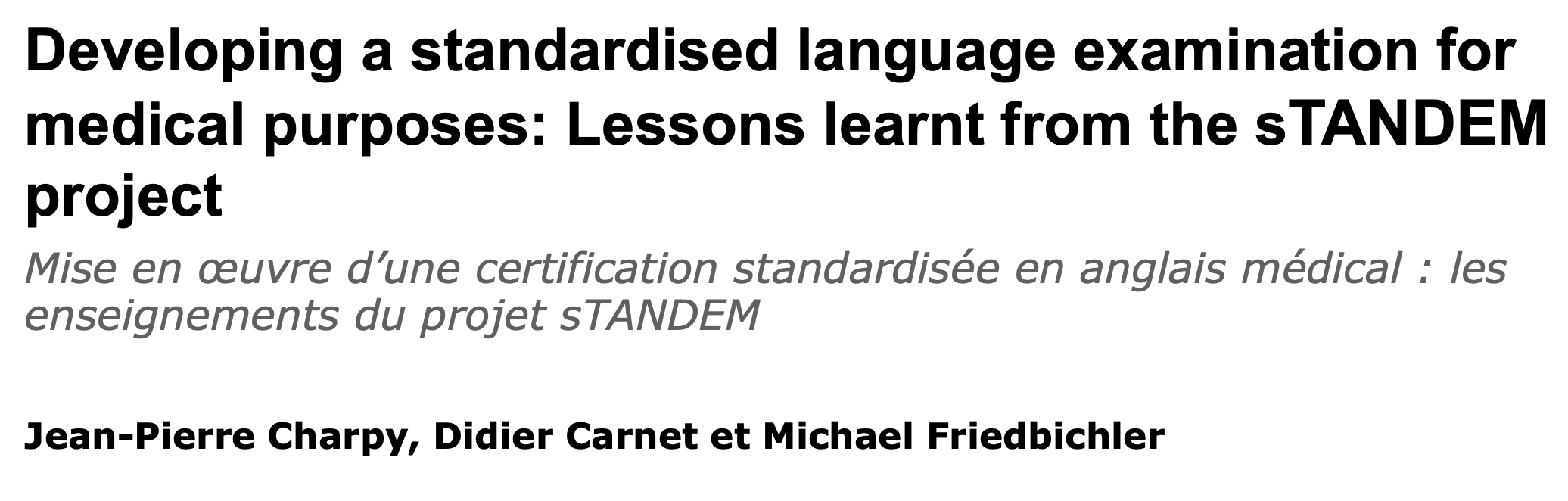 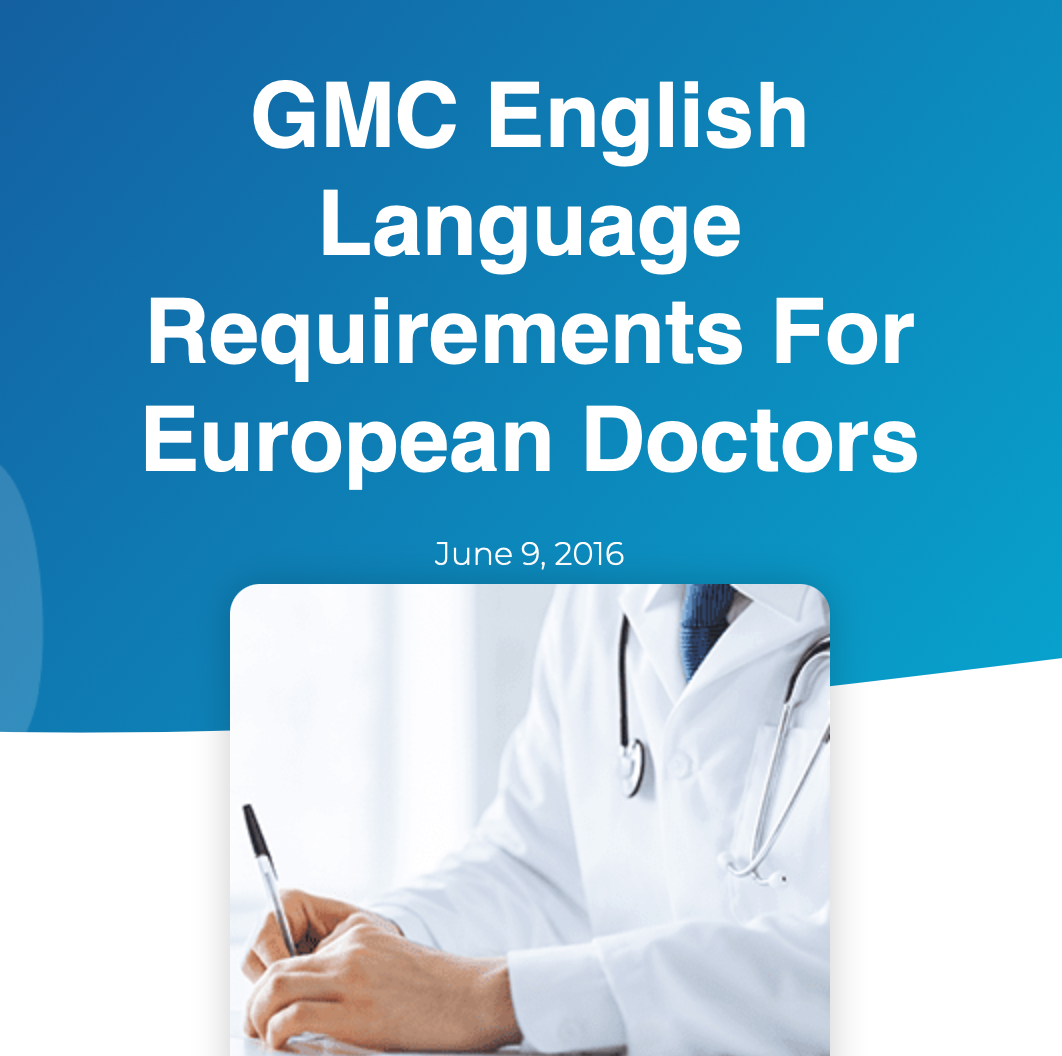 Language: medico-legal
Patient interaction
Informed Consent
Publications
Reporting 
Documentation
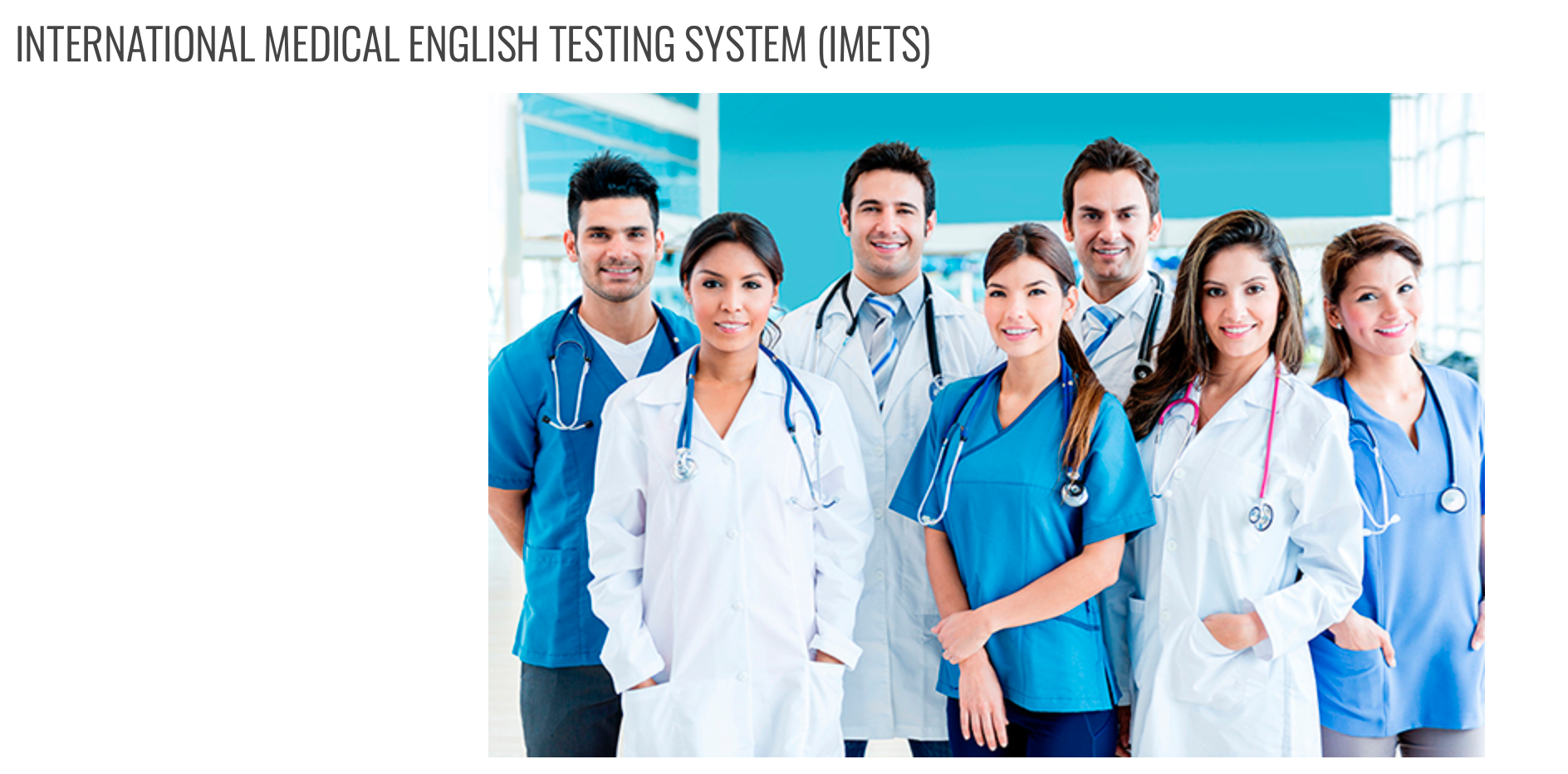 Exam Questions: MCQ’s
2nd - 3rd language
Double negative sentences
Ambigious statements and long stems
Time allocation per question
Can PROVIDER manage multiple languages
Examiners in Viva’s
Set language standards as examiners criteria
Provide standardised questions and language
Pairing examiners
Evaluate your examiners ( constructive feedback)
Exams: Medical translators
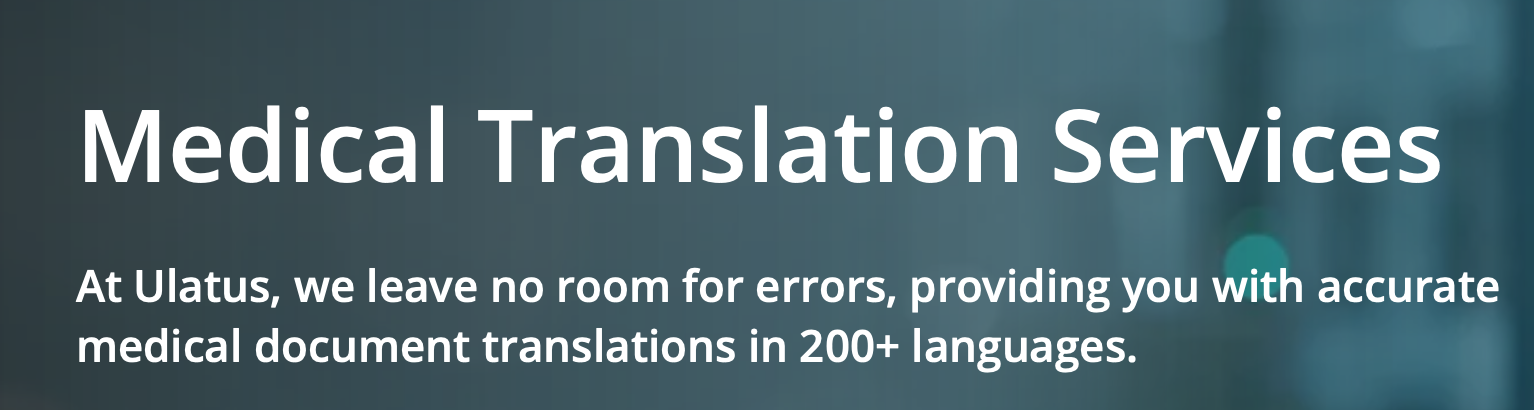 Provide enough time
Security of question bank
Examiners to recheck questions
Due diligence for costs of translation
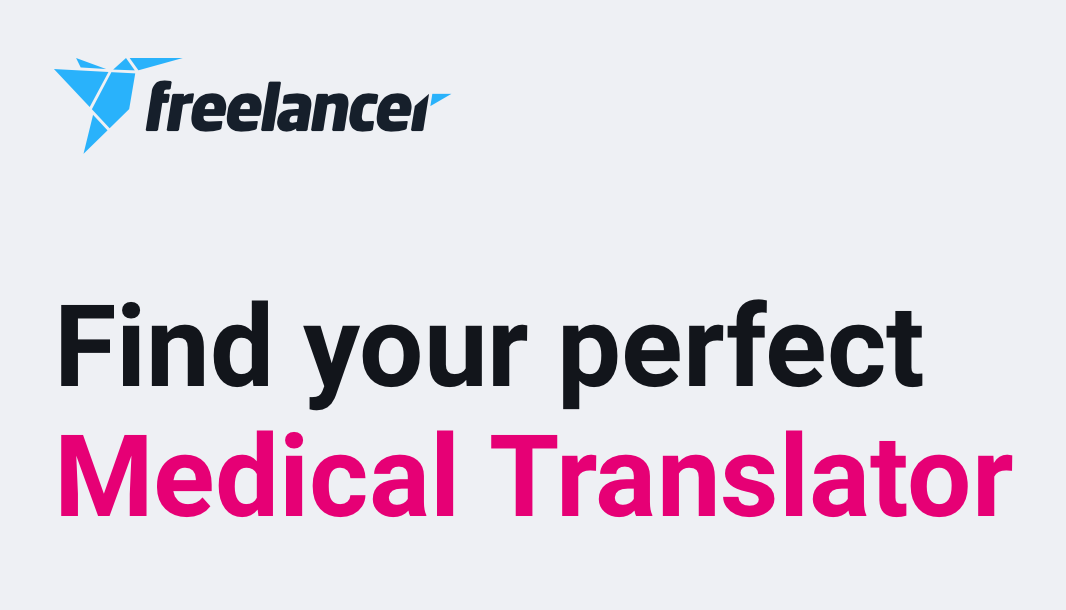 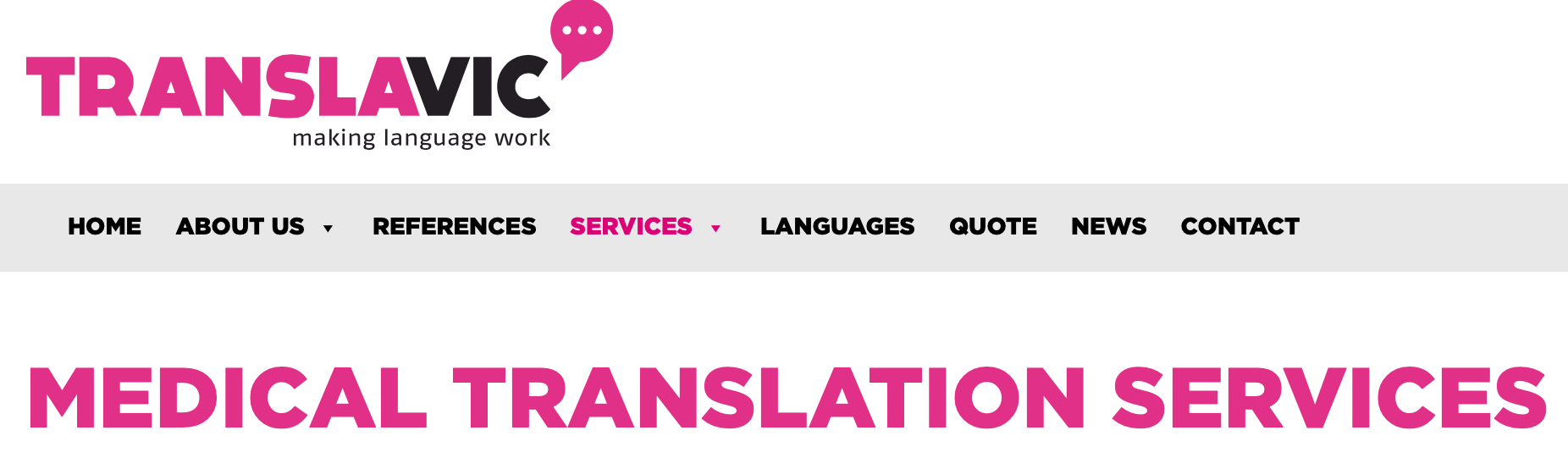 Traditional Marking Schemes
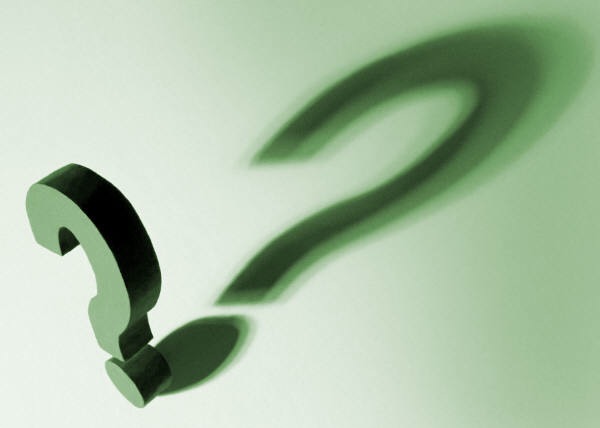